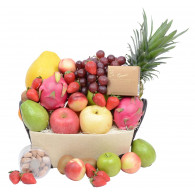 食物及飲品
Food and Drink
零食 snach
零食圖片
水果   Fruit
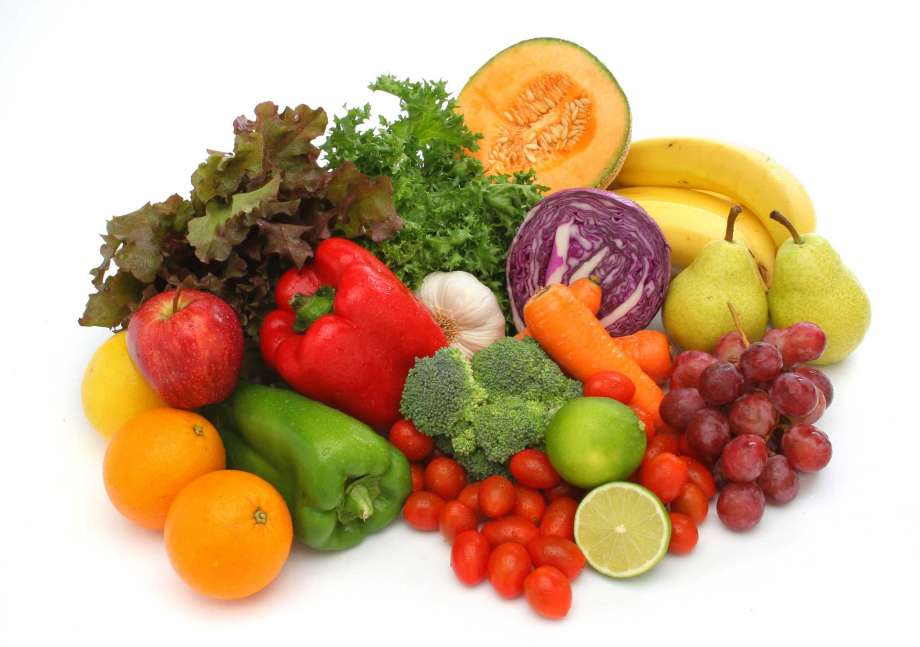 水果  Fruit
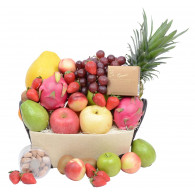 這是甚麽水果？
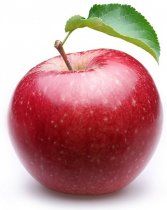 蘋果
一個蘋果
這是甚麽水果？
芒果
三個芒果
這是甚麽水果？
西瓜
一個西瓜
這是甚麽水果？
香蕉
一隻香蕉、
這是甚麽水果？
橙
一個橙
這是甚麽水果？
葡萄
一串葡萄
這是甚麽水果？
梨
一個梨
這是甚麽水果？
荔枝
三粒荔枝
肉類
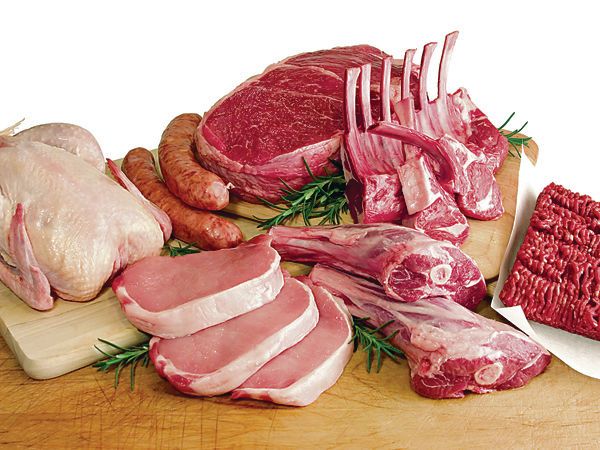 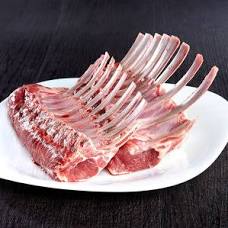 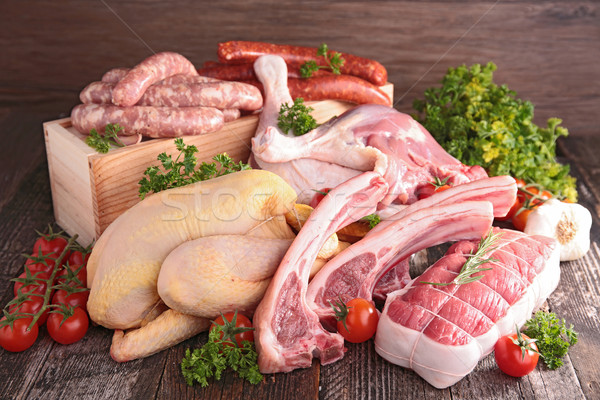 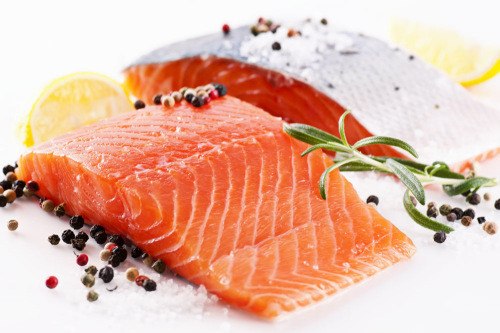 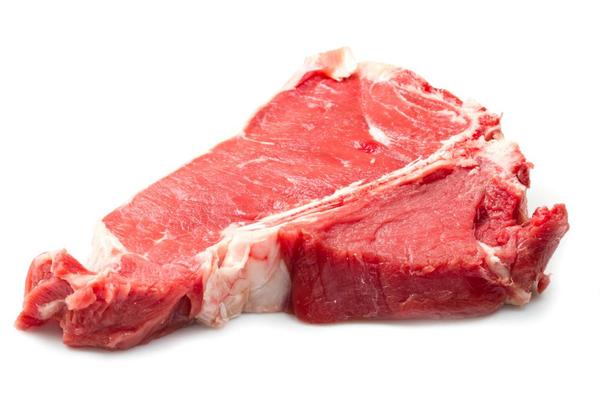 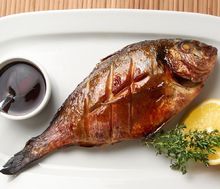 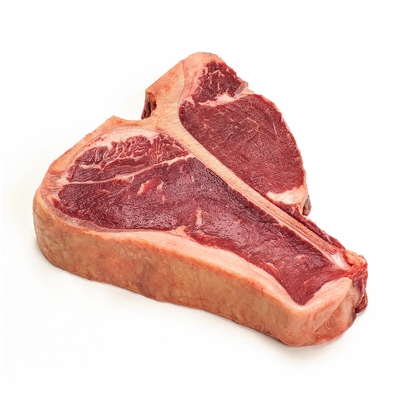 這是甚麽？
羊
羊肉
羊扒
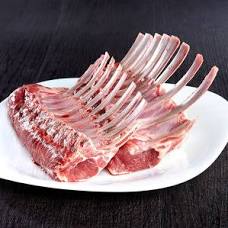 這是甚麽？
豬
豬肉
豬扒
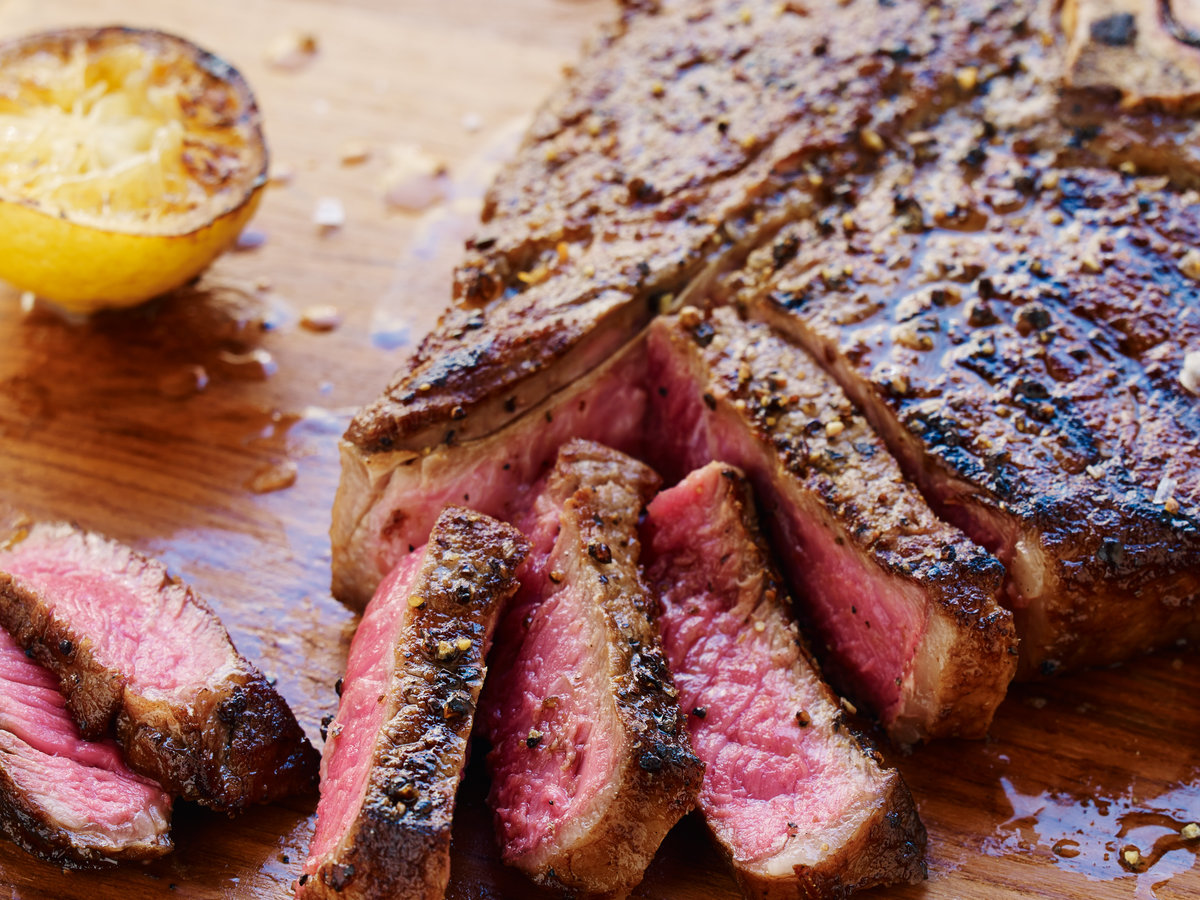 這是甚麽？
魚
魚肉
三文魚
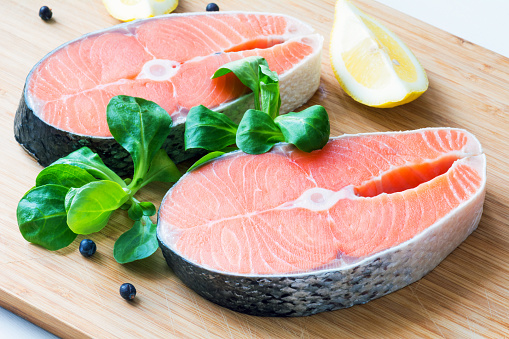 這是甚麽？
雞
雞肉
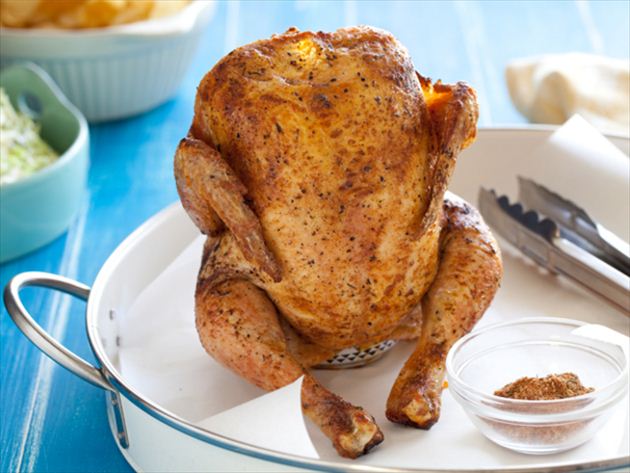 這是甚麽？
牛
牛肉
牛扒
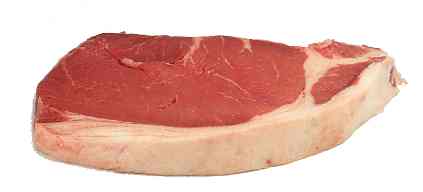 這是甚麽？
鴨
鴨肉
燒鴨
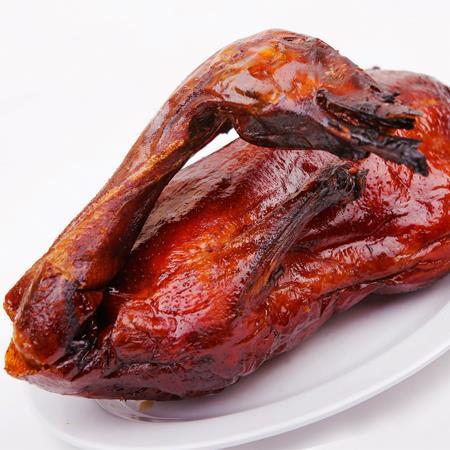 飲品  Drink
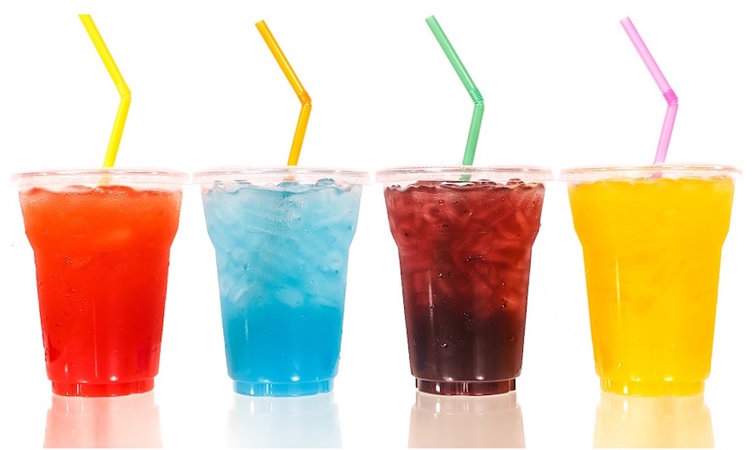 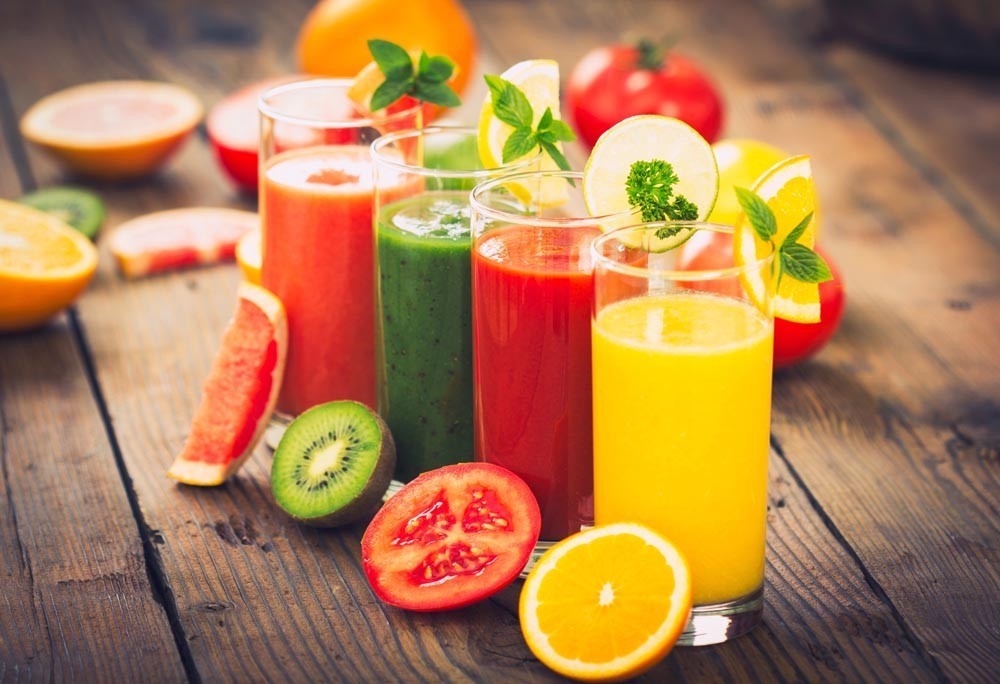 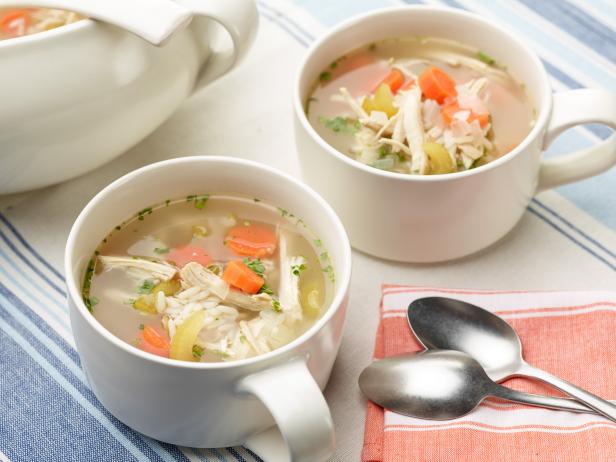 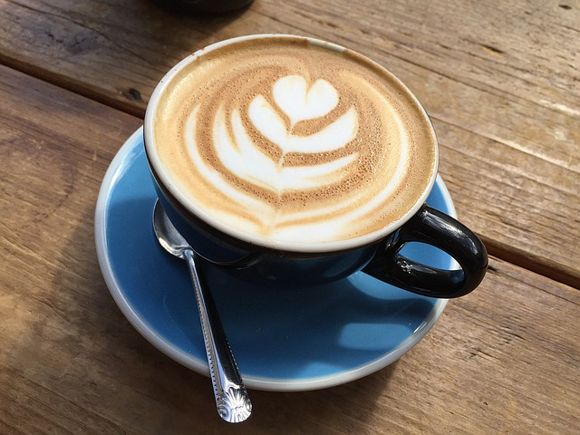 汽水飲品圖片
這是甚麽飲品？
水
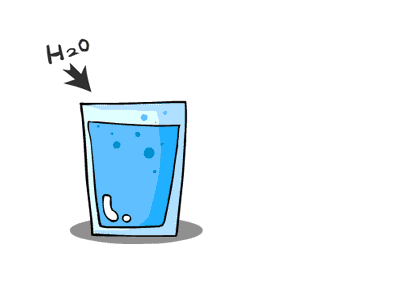 這是一杯水
這是甚麽飲品？
果汁
這是一杯果汁
這是甚麽飲品？
汽水飲品圖片
汽水
這是五罐汽水
這是甚麽飲品？
咖啡
這是一杯咖啡
這是甚麽飲品？
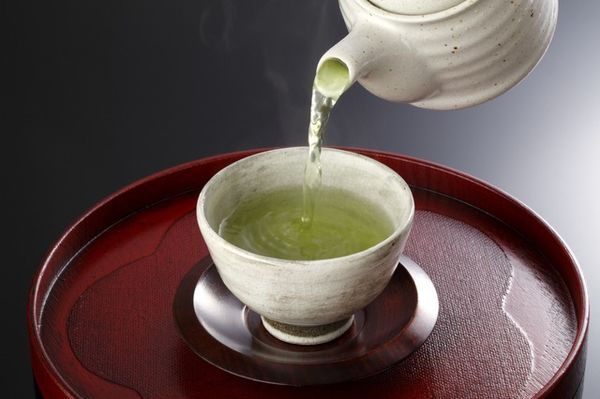 茶
這是一杯茶
這是甚麽飲品？
Chicken Soup
雞湯
這是一碗雞湯